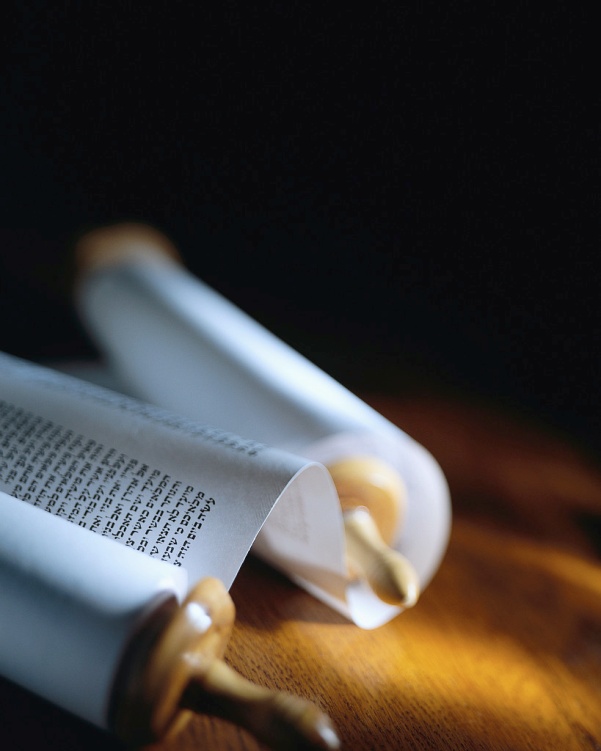 La suite
[Speaker Notes: Bonjour !
	Après la méditation de la Parole de Dieu, verset par verset, et dans son propre contexte, les questions sur la vie sont aussi importantes à poser à la Bible.
Que dit la Bible au sujet de la prière ?  Lisons 1Sam1v7à20…]
Que dit la Bible ?
« Anne dit :  ‘Mon seigneur, pardon !  Aussi vrai que ton âme vit, mon seigneur, je suis cette femme qui me tenais ici près de toi pour prier l'Éternel’ ». 1 Samuel 1:26 FLS
Qui peut prier ? 
 Quand peut-on prier ?
 Comment faut-il prier ?
Tout le monde a le droit de prier.
La suite
[Speaker Notes: Cette histoire répond à trois questions importantes.
Voici les trois…
Deux personnes se trouve à la maison de Dieu ce jour !]
Ceux qui subissent l’injustice
« Et, l'amertume dans l'âme, elle pria l'Éternel et versa des pleurs. » 
1 Samuel 1:10 FLS
Qui peut prier ? 
 Quand peut-on prier ?
 Comment faut-il prier ?
On sait, au fond de nous, où aller.
La suite
[Speaker Notes: Ceux qui subissent l’injustice]
Ceux qui ne sont pas en règle avec Dieu
« Éli reprit la parole, et dit :  ‘Va en paix, et que le Dieu d'Israël exauce la prière que tu lui as adressée !’ »
 1 Samuel 1:17 FLS
Qui peut prier ? 
 Quand peut-on prier ?
 Comment faut-il prier ?
L’Éternel Dieu entend le pécheur.
La suite
[Speaker Notes: Ceux qui ne sont pas en règle avec Dieu]
Ceux qui ne sont pas en règle avec Dieu.
« Je jure à la maison d'Éli que jamais le crime de la maison d'Éli ne sera expié, ni par des sacrifices ni par des offrandes. » 1 Samuel 3:14 FLS
Qui peut prier ? 
 Quand peut-on prier ?
 Comment faut-il prier ?
L’exaucement n’est pas preuve du salut de vos péchés.
La suite
[Speaker Notes: Voici un exemple parmi beaucoup dans la Bible !]
Ceux qui se confient à Dieu
« Elle fit un vœu, en disant :  ‘Éternel des armées !  Si tu daignes regarder l'affliction de ta servante, si tu te souviens de moi et n'oublies point ta servante, et si tu donnes à ta servante un enfant mâle, je le consacrerai à l'Éternel pour tous les jours de sa vie, et le rasoir ne passera point sur sa tête. » 1 Samuel 1:11 FLS
Qui peut prier ? 
 Quand peut-on prier ?
 Comment faut-il prier ?
Dieu écoute ceux qui s’engagent
La suite
[Speaker Notes: Ceux qui se confient à Dieu]
Ceux qui remercie Dieu pour son salut
« Anne pria, et dit :  ‘Mon cœur se réjouit en l'Éternel, ma force a été relevée par l'Éternel ;  ma bouche s'est ouverte contre mes ennemis, car je me réjouis de ton secours.’ » 1 Samuel 2:1 FLS
Qui peut prier ? 
 Quand peut-on prier ?
 Comment faut-il prier ?
L’avez-vous fait ?
La suite
[Speaker Notes: Ceux qui remercie Dieu pour son salut]
Dans la maison de Dieu
« Comme elle restait longtemps en prière devant l'Éternel, Éli observa sa bouche. » 1 Samuel 1:12 FLS
Qui peut prier ? 
 Quand peut-on prier ?
 Comment faut-il prier ?
Ensemble avec d’autres croyants
La suite
[Speaker Notes: Quand peut-on prier ?]
Le matin, de bonne heure
« Ils se levèrent de bon matin, et après s'être prosternés devant l'Éternel, ils s'en retournèrent et revinrent dans leur maison à Rama. » 1 Samuel 1:19 FLS
Qui peut prier ? 
 Quand peut-on prier ?
 Comment faut-il prier ?
Avant toute autre chose
La suite
[Speaker Notes: Le matin, de bonne heure]
Suite à l’exaucement à une prière
« Nul n'est saint comme l'Éternel ;  il n'y a point d'autre Dieu que toi ;  il n'y a point de rocher comme notre Dieu. » 1 Samuel 2:2 FLS
Qui peut prier ? 
 Quand peut-on prier ?
 Comment faut-il prier ?
N’oublions pas la reconnaissance.
La suite
[Speaker Notes: Suite à l’exaucement à une prière]
En privé, même de façon inaudible
« Anne parlait dans son cœur, et ne faisait que remuer les lèvres, mais on n'entendait point sa voix. »   1 Samuel 1:13 FLS
Qui peut prier ? 
 Quand peut-on prier ?
 Comment faut-il prier ?
Faites-le toujours avec la bouche.
La suite
[Speaker Notes: En privé, même de façon inaudible…
	Mais, attention à votre bouche en publique ! (Cf. v12)]
Toujours à cœur ouvert et honnête
« Anne répondit :  ‘Non, mon seigneur, je suis une femme qui souffre en son cœur, et je n'ai bu ni vin ni boisson enivrante ;  mais je répandais mon âme devant l'Éternel. » 1 Samuel 1:15 FLS
Qui peut prier ? 
 Quand peut-on prier ?
 Comment faut-il prier ?
Mettre des mots à nos sentiments.
La suite
[Speaker Notes: Toujours à cœur ouvert et honnête]
Avec confiance en l’Éternel Dieu
« Elle dit :  ‘Que ta servante trouve grâce à tes yeux !’  Et cette femme s'en alla.  Elle mangea, et son visage ne fut plus le même. 1 Samuel 1:18 FLS
Qui peut prier ? 
 Quand peut-on prier ?
 Comment faut-il prier ?
IL écoute et IL capable d’exaucer.
La suite
[Speaker Notes: Avec confiance en l’Éternel Dieu]
Devant les autres
« Anne pria, et dit :  ‘Mon cœur se réjouit en l'Éternel, ma force a été relevée par l'Éternel ;  ma bouche s'est ouverte contre mes ennemis, car je me réjouis de ton secours. » 1 Samuel 2:1 FLS
Qui peut prier ? 
 Quand peut-on prier ?
 Comment faut-il prier ?
La louange se partage !
La suite
[Speaker Notes: Devant les autres]
Revoir, Réagir et Revenir
Tout le monde peut prier.
	Le blessé, le pécheur,…
On peut toujours prier.
	En privé, ensemble…
Il faut juste adresser Dieu.
	Ouvrir la bouche…
Qui peut prier ? 
 Quand peut-on prier ?
 Comment faut-il prier ?
www.AzBible.yolasite.com/fr
[Speaker Notes: Après avoir posé des questions à la Bible, n’oublions ces trois choses à faire !]